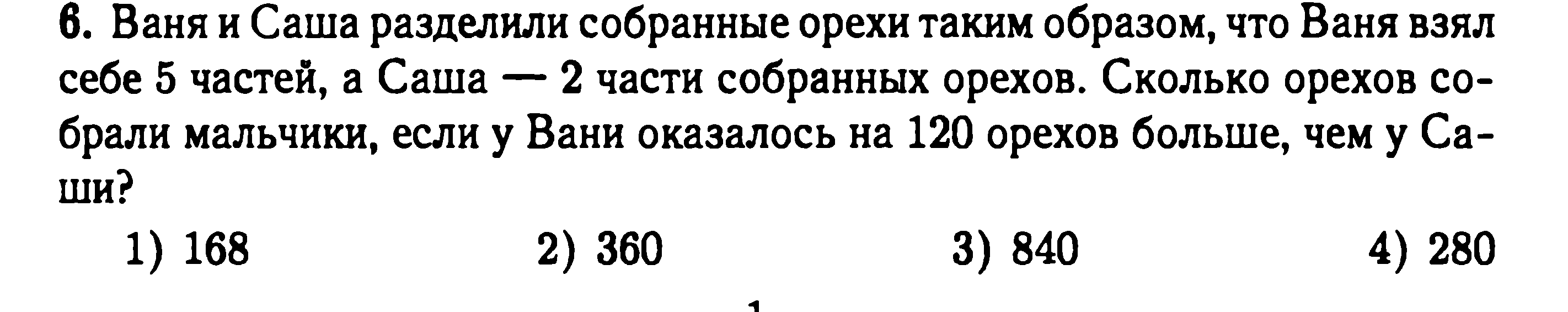 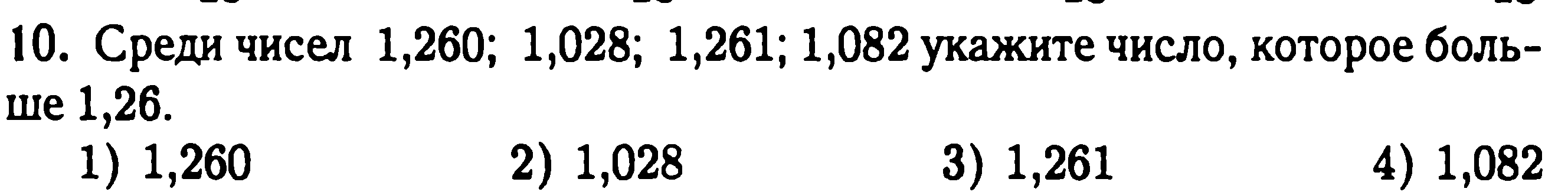 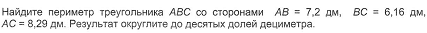 21,65≈21,7